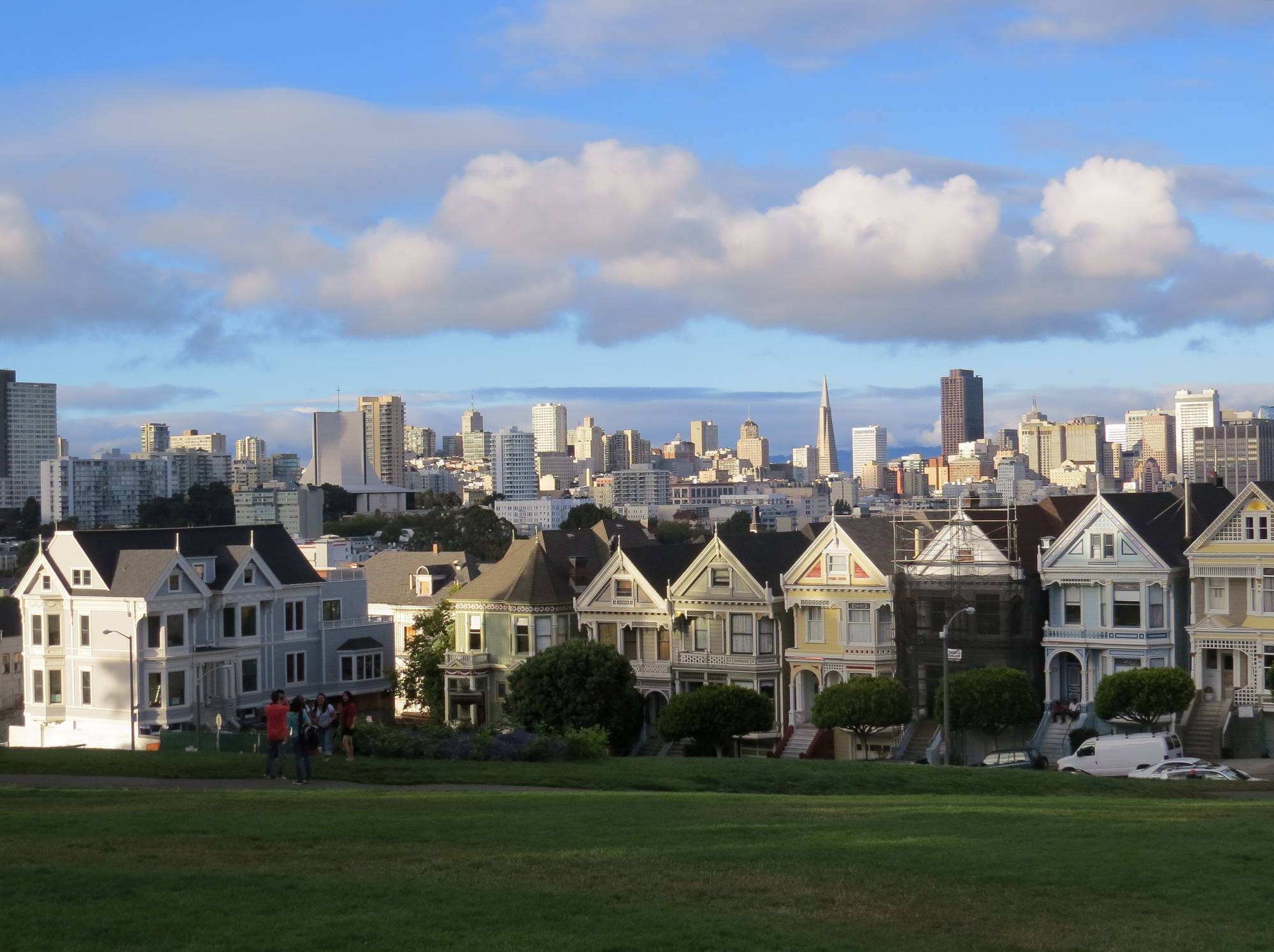 URBANIZACIJA ZDA
PONOVITEV SNOVI

Suzana Černe, prof. & Laura Lee Jensen, prof.
KAKO JE SESTAVLJENO AMERIŠKO MESTO?
PO ČEM SE RAZLIKUJEJO NJENI POSAMEZNI DELI?
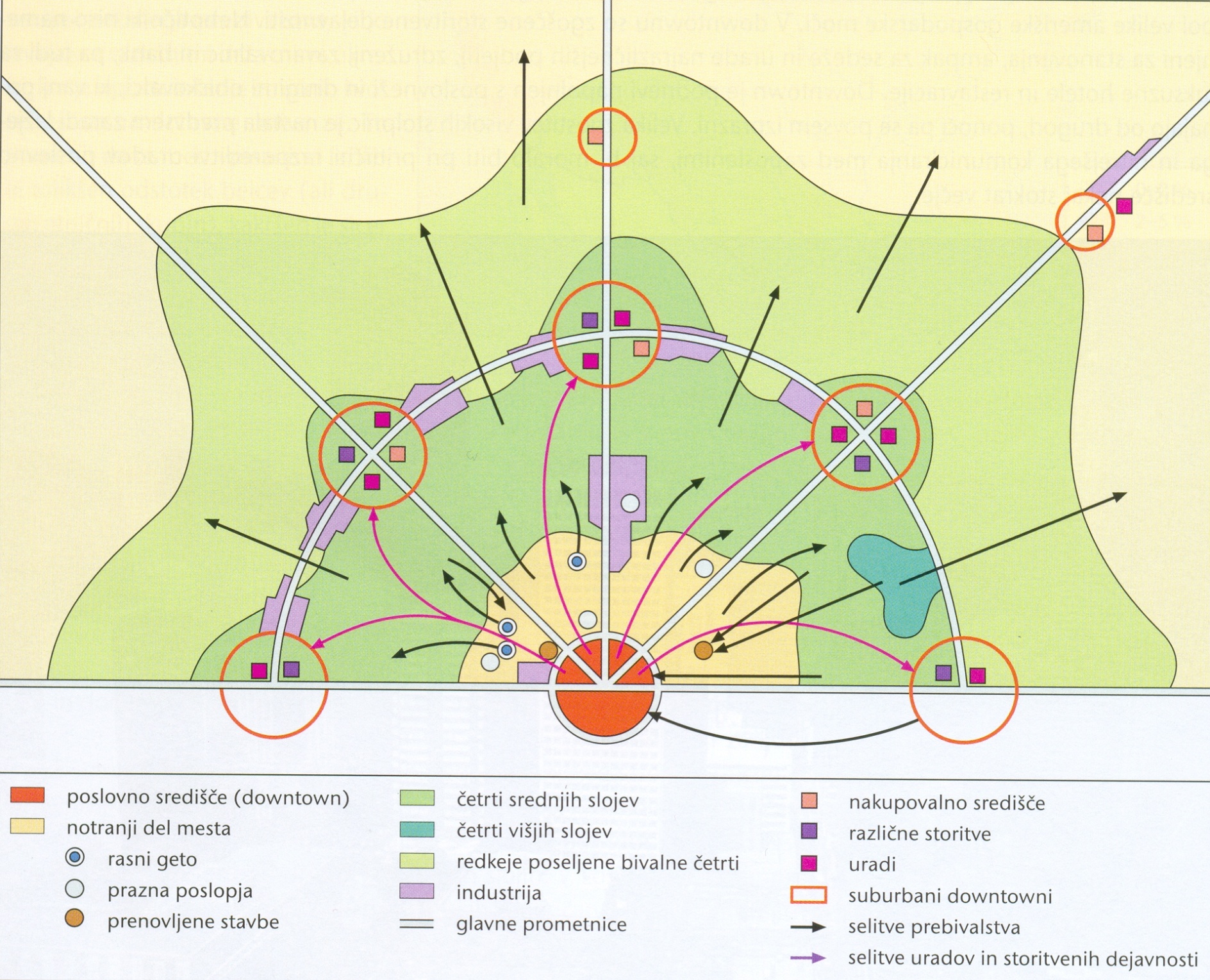 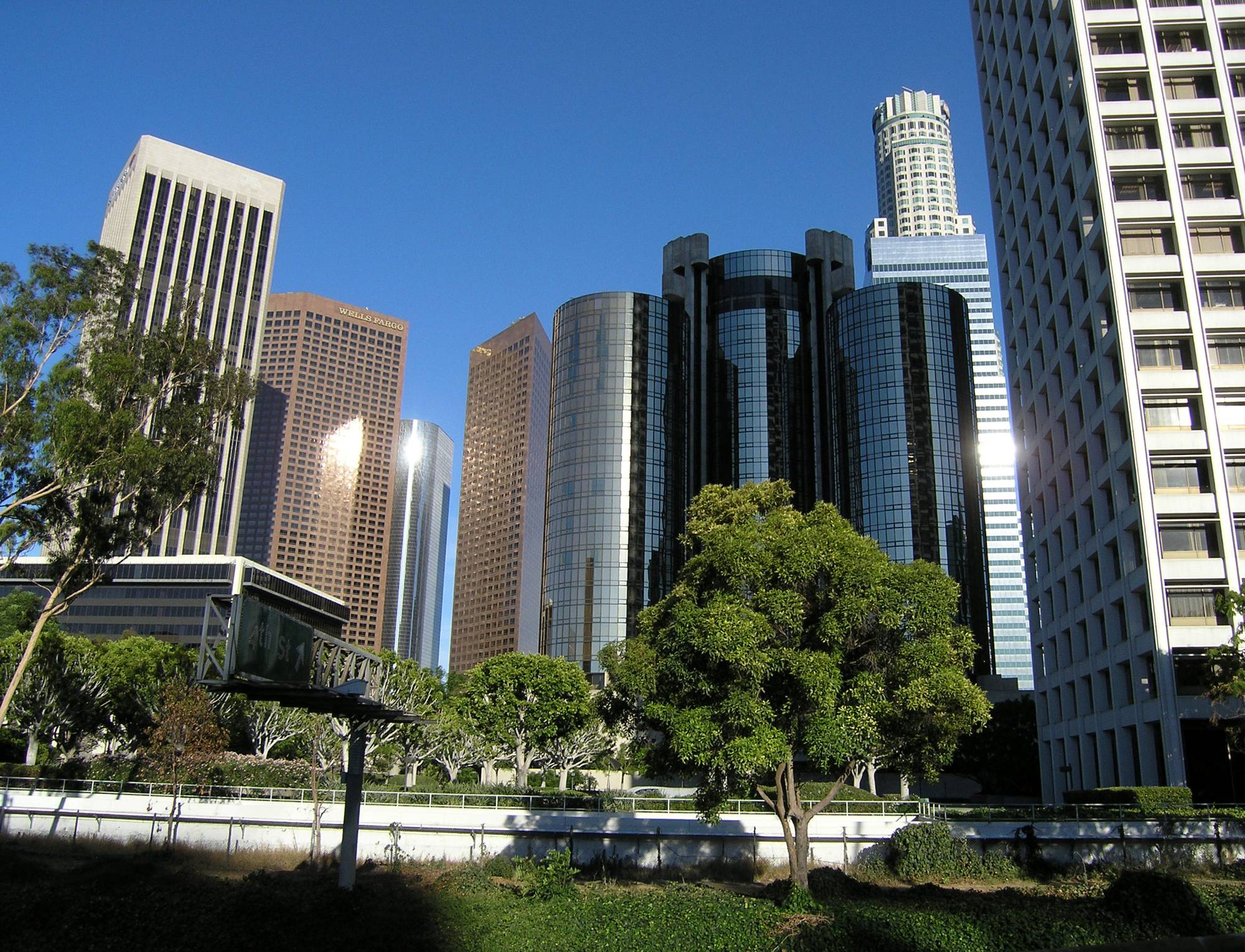 KATERI DEL MESTA SLIKA PRIKAZUJE?
KATERE FUNKCIJE PREVLADUJEJO V TEM DELU MESTA?
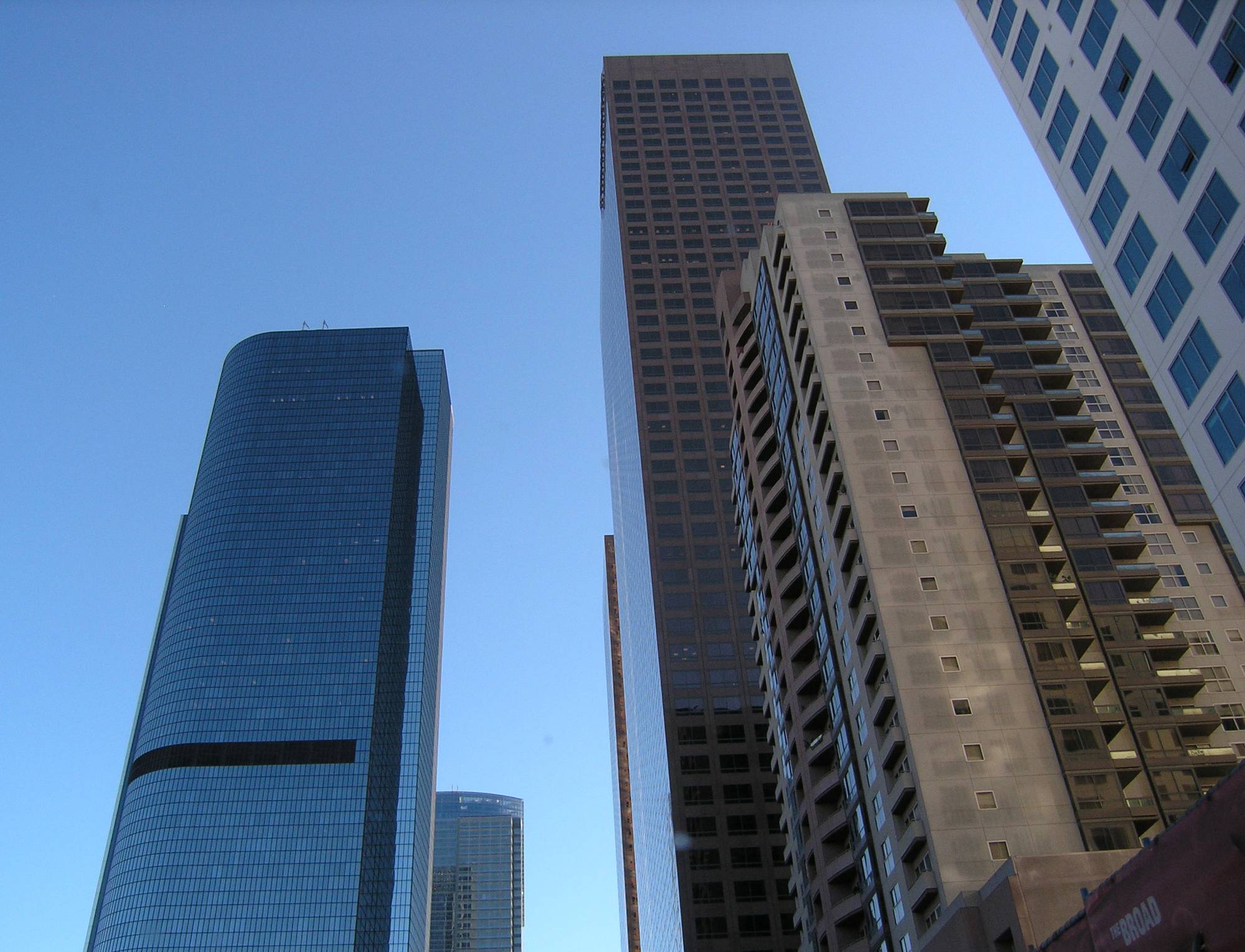 NAVEDI VZROKE GRADNJE NEBOTIČNIKOV.
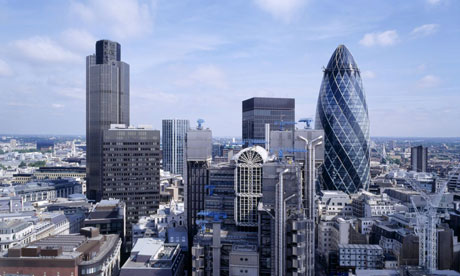 LONDON
PARIZ
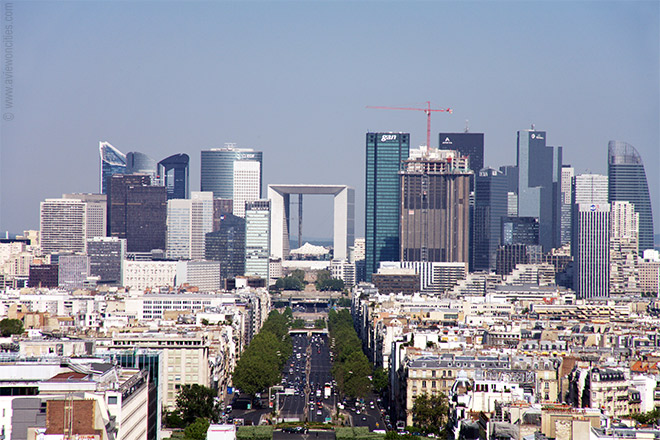 ALI SE POSLOVNA SREDIŠČA EVROPSKIH DRŽAV V ČEM LOČIJO OD AMERIŠKIH?
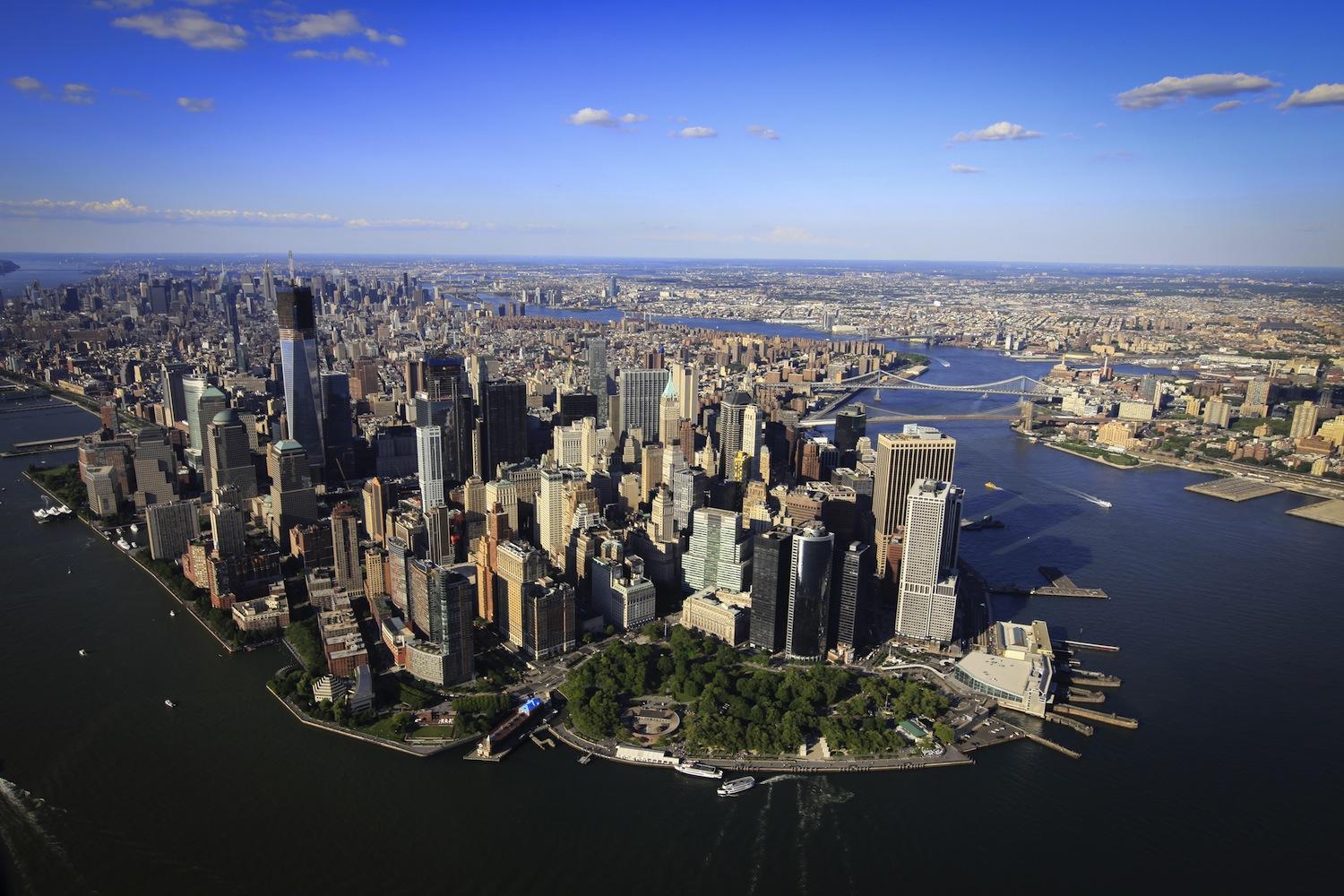 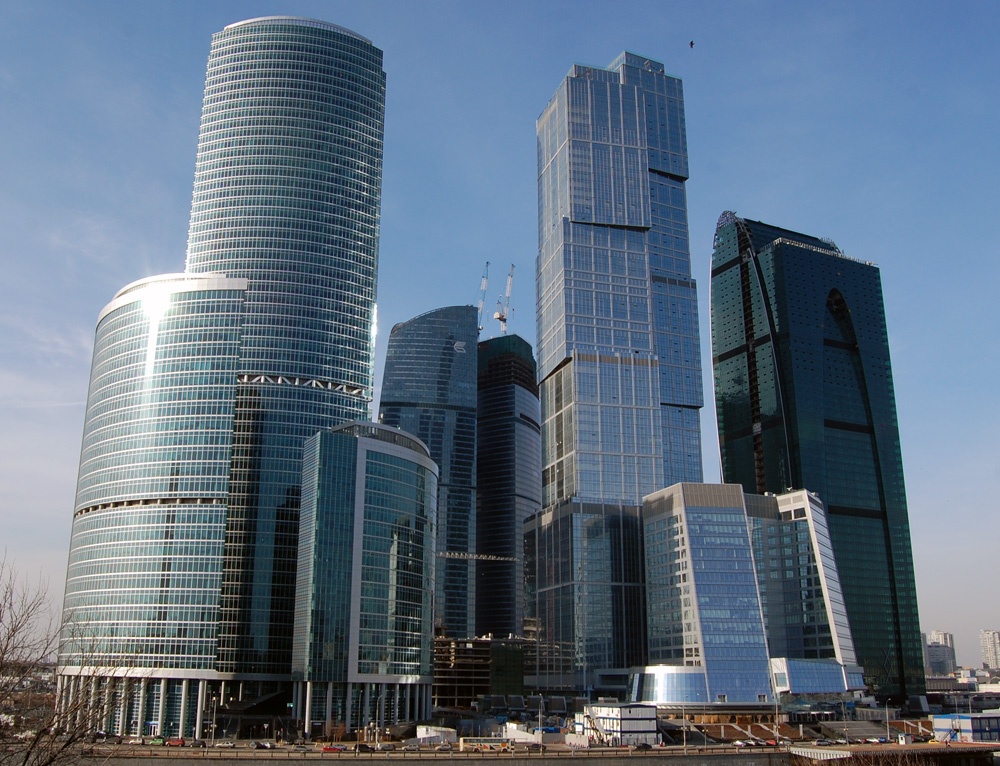 MOSKVA
NEW YORK
ZNAČILNOSTI NOTRANJEGA DELA MESTA
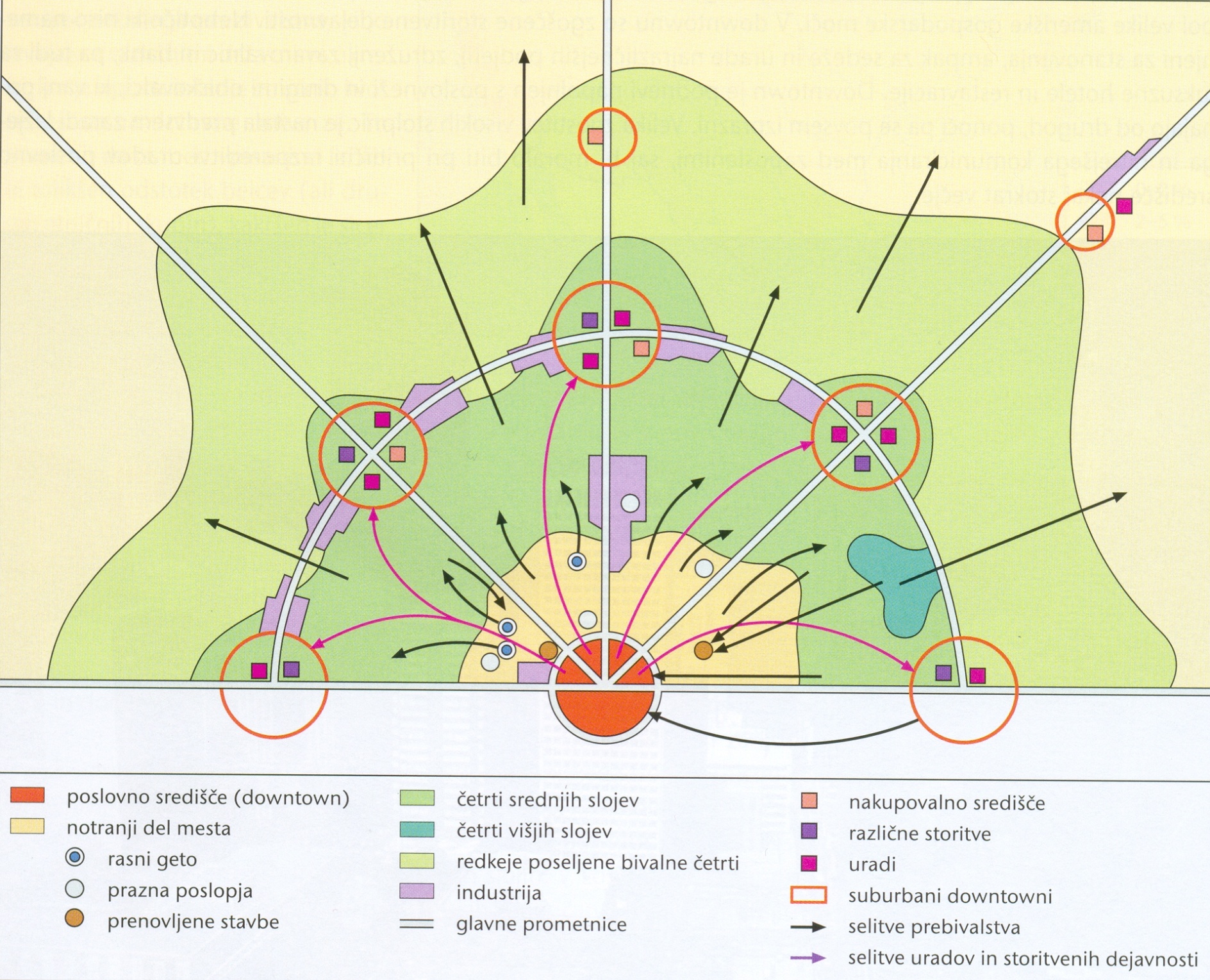 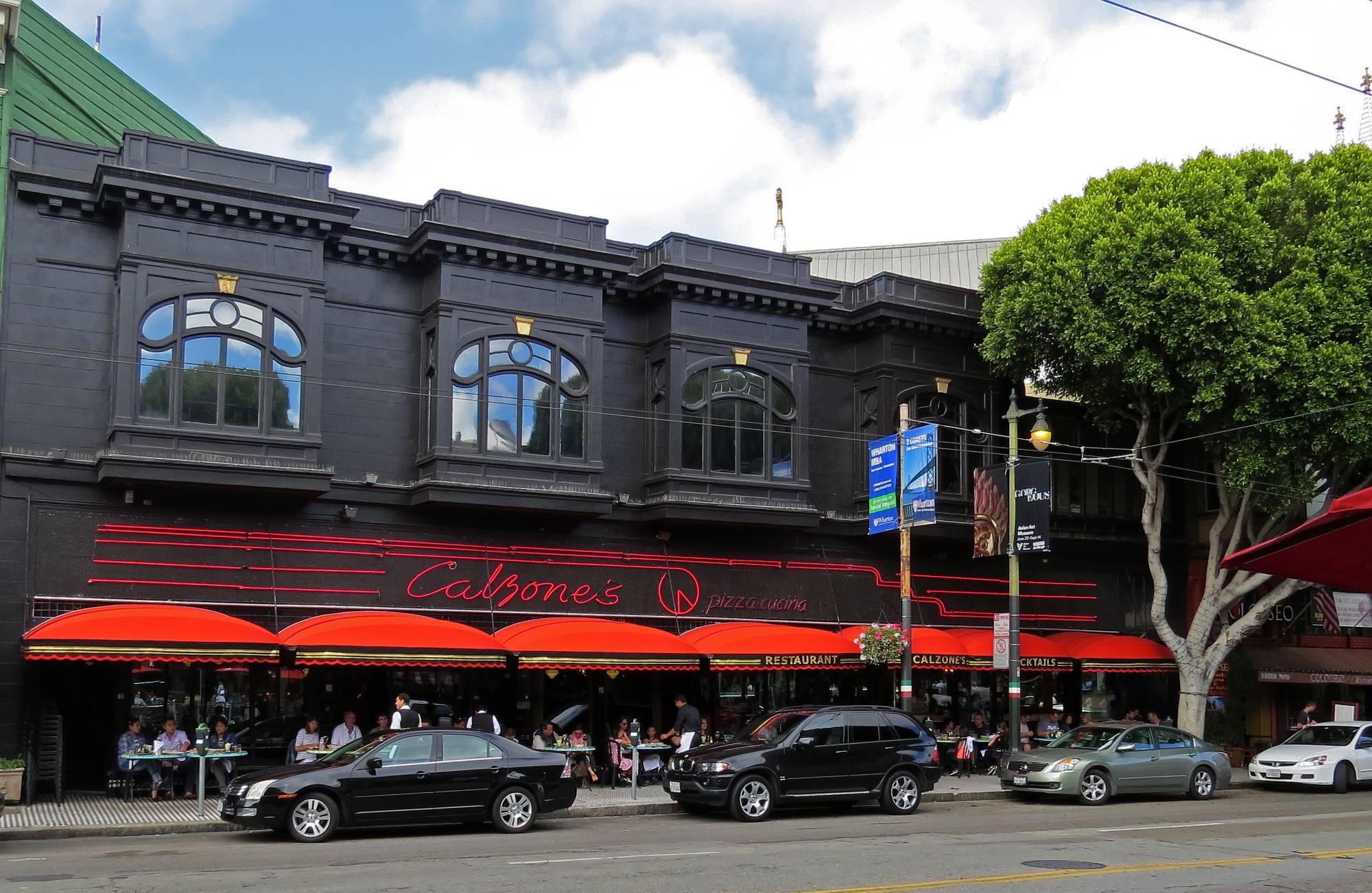 ITALIJANSKA ČETRT = LITTLE ITALY
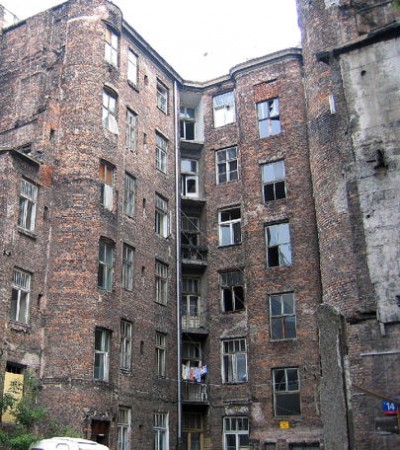 SLAMI V NEW YORKU IN DETROITU
KAJ JE ZA SLAME ZNAČILNO?
KAKO SE PROBLEMATIKA SLAMOV REŠUJE?
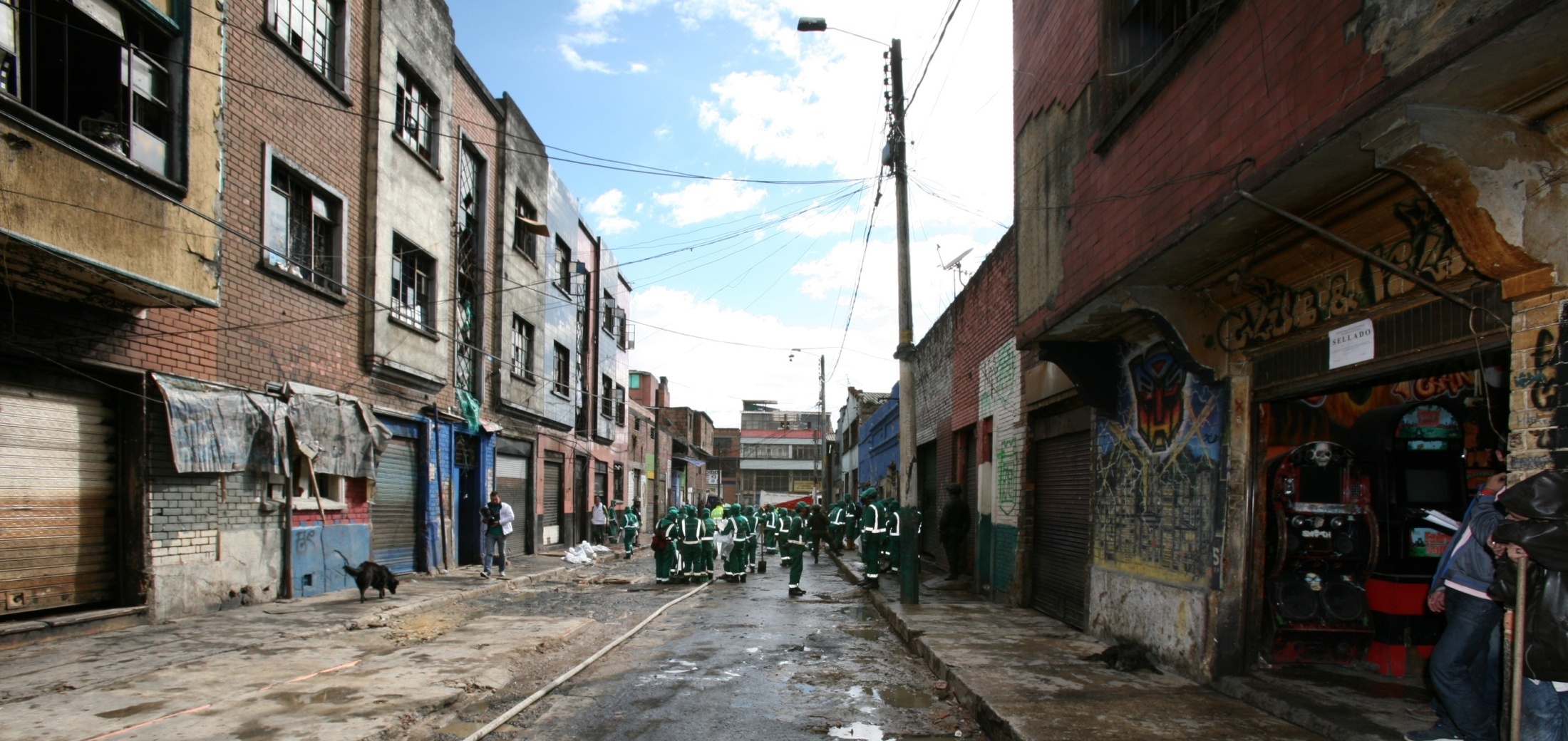 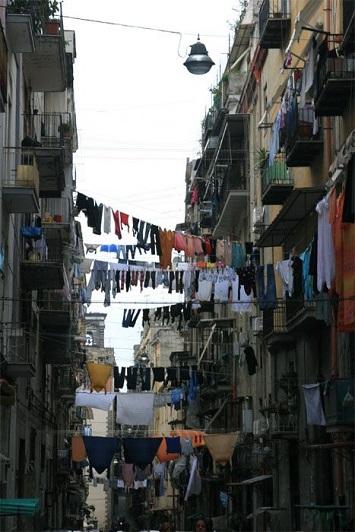 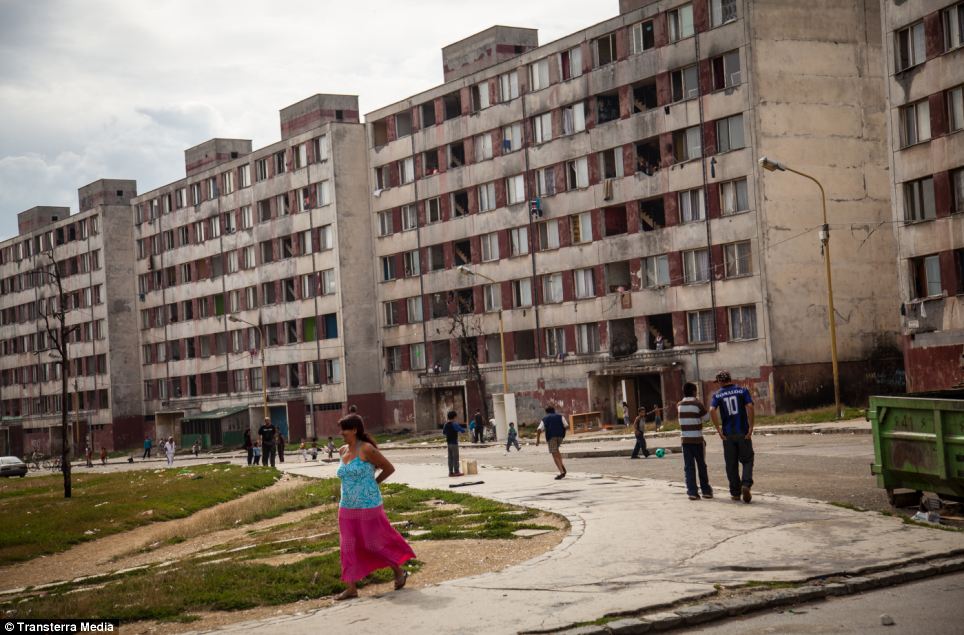 ALI SO SLUMI ZNAČILNI TUDI ZA EVROPSKA MESTA?
KOSICE, SLOVAŠKA
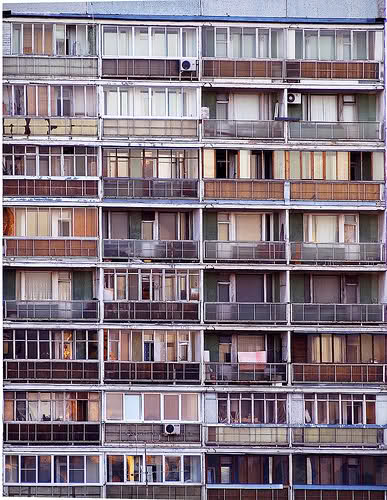 NAPOLI, ITALIJA
MOSKVA, RUSIJA
GENTRIFICATION
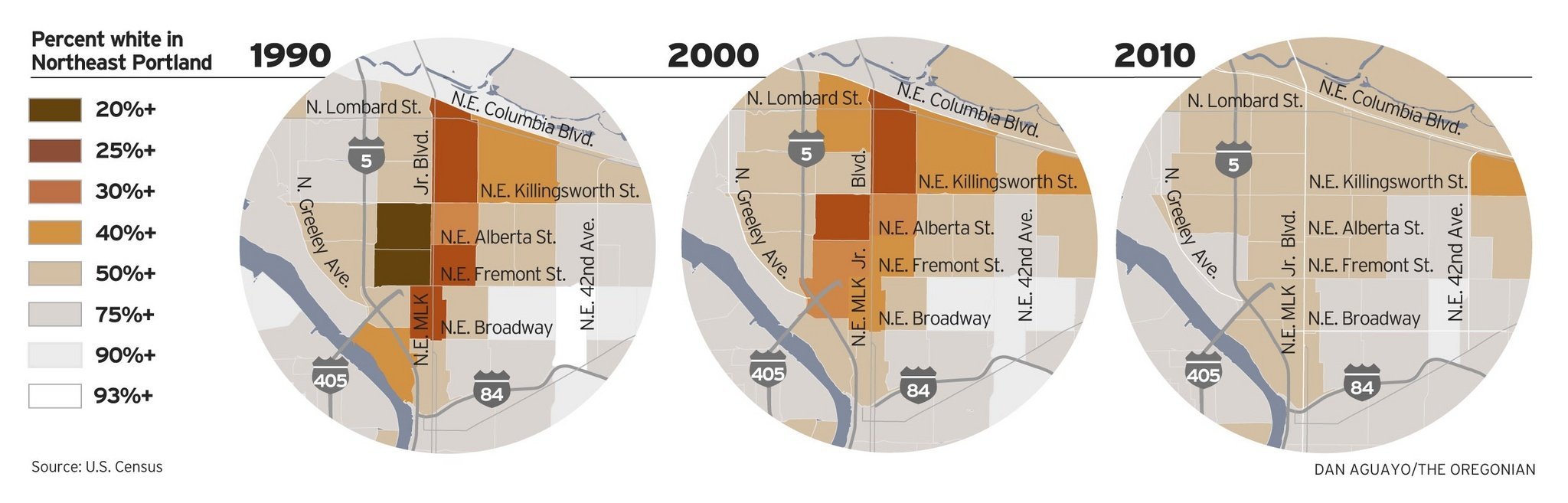 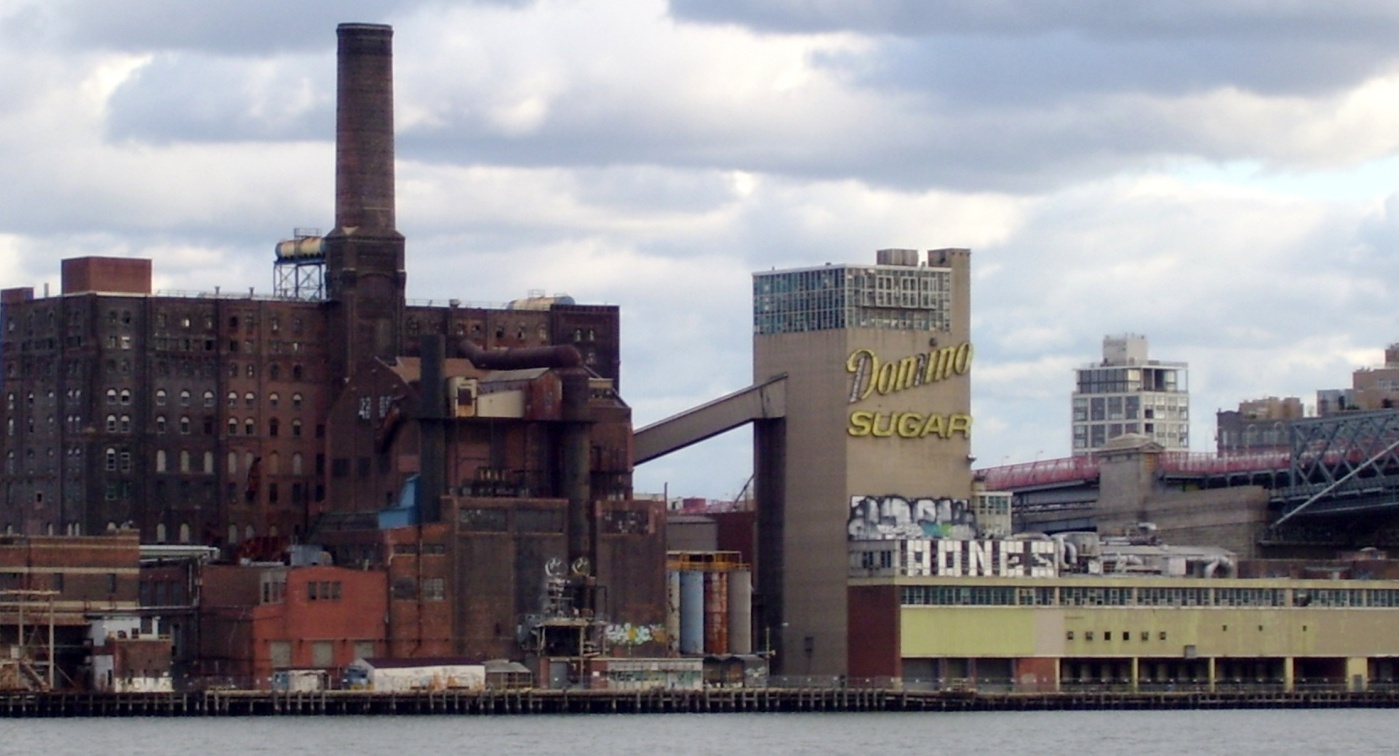 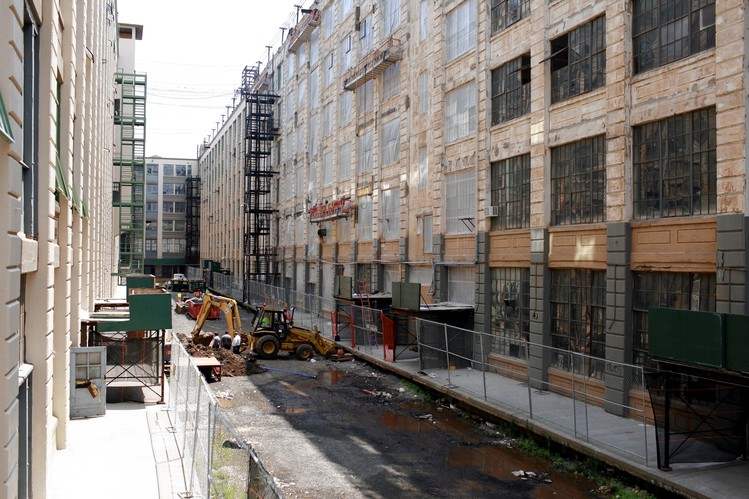 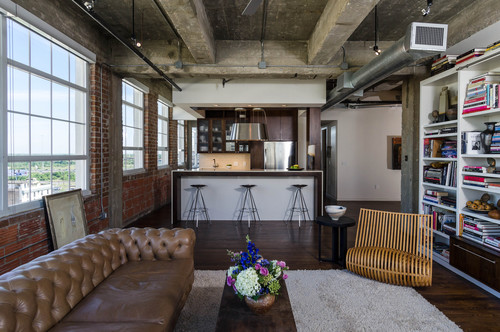 KAJ SE DOGAJA Z INDUSTRIJO V NOTRANJEM DELU MESTA?
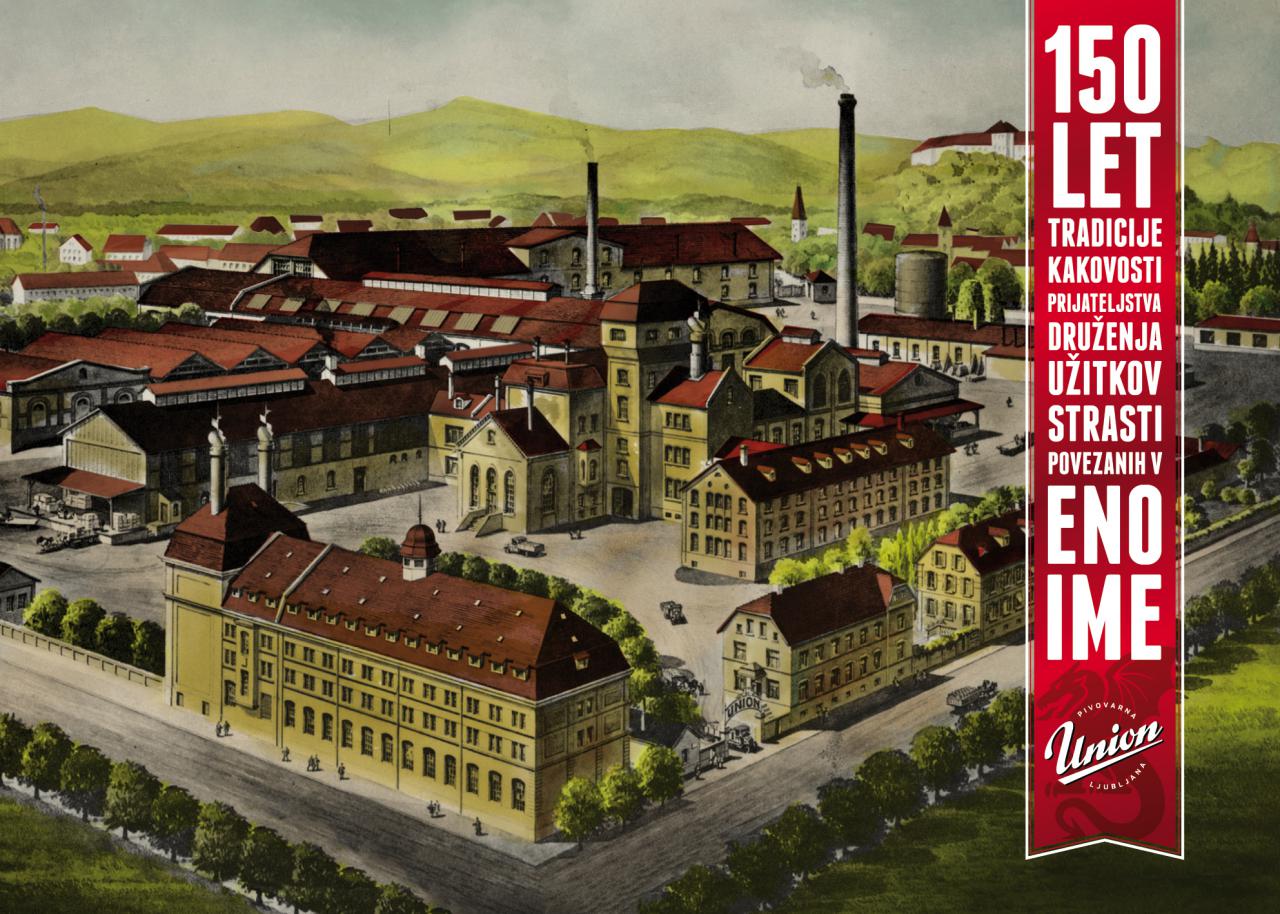 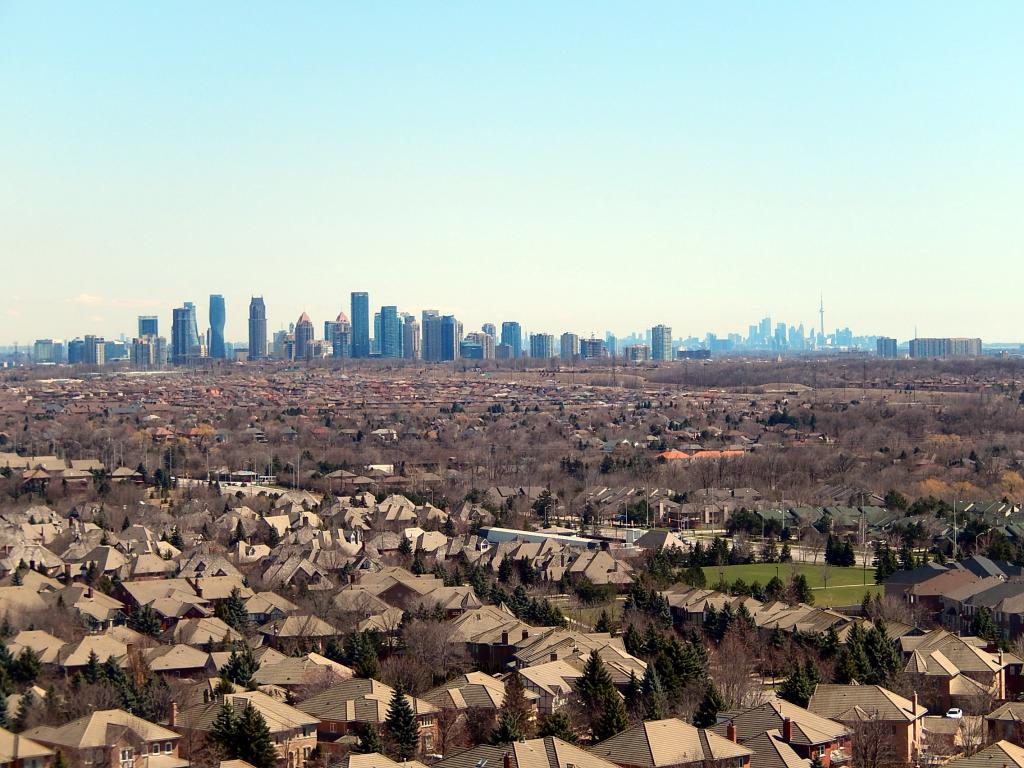 ZAKAJ SE LJUDJE SELIJO IZ NOTRANJEGA DELA MESTA V PREDMESTJE?
IS THIS A EUROPEAN CITY OR AN AMERICAN CITY?
HOW DO YOU KNOW?
WHICH CITY DO YOU THINK IT IS?
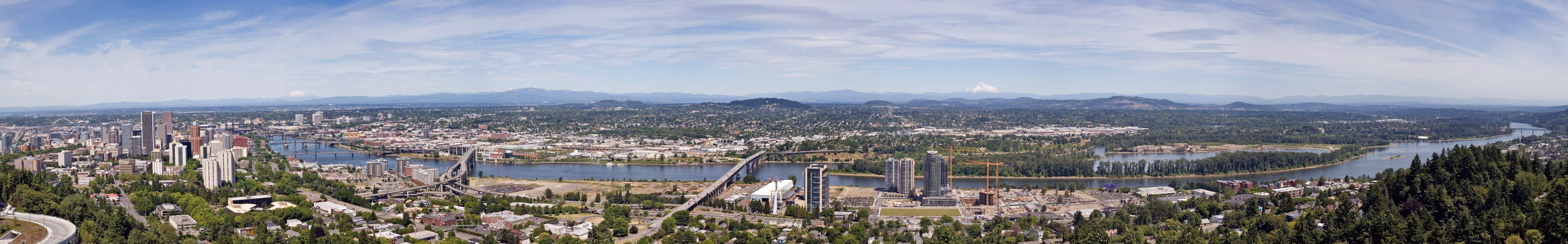 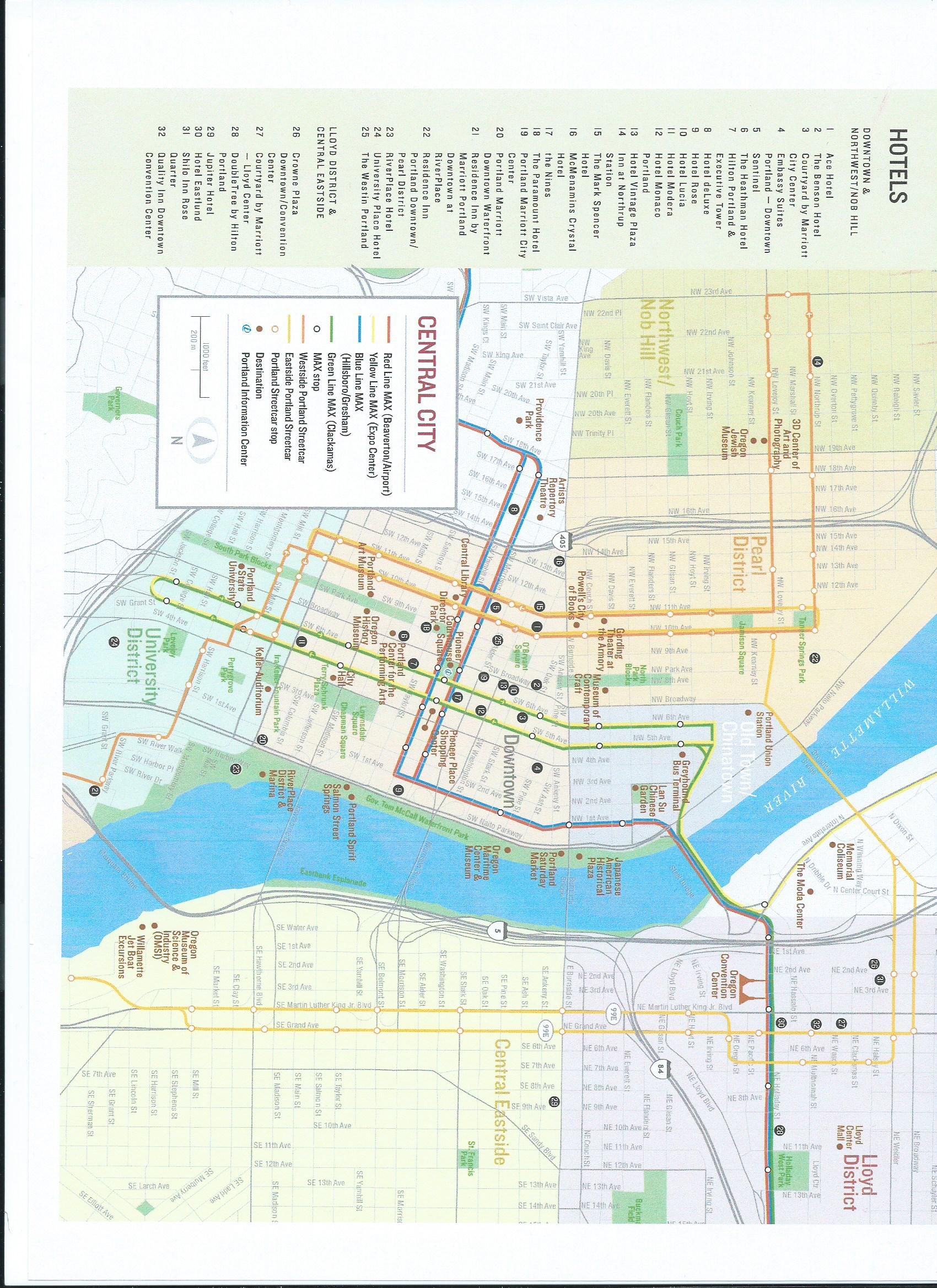 WITH A PARTNER
LOOK AT THE MAP AND DESCRIBE THE CITY.

LIST AT LEAST 4 THINGS THAT ARE DIFFERENT FROM EUROPEAN CITIES.

IS THERE ANYTHING THAT IS THE SAME AS IN EUROPEAN CITIES?

IS ANYTHING SURPRISING OR STRANGE ABOUT THE CITY?